УМК «Школа России»
Окружающий мир
1 класс
«Кто такие 
ПТИЦЫ?»
Составили:
учителя начальных классов
 СуховодоваЕ.М.
Маланичева Л.Е.
На прошлом уроке мы изучали…
К ним относятся…
Отличительными признаками рыб являются …
Найди лишнее.
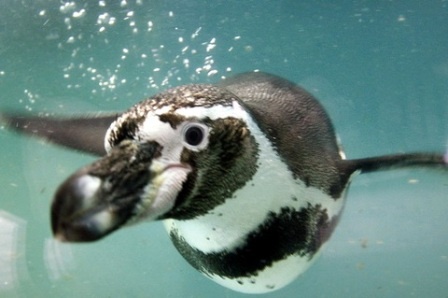 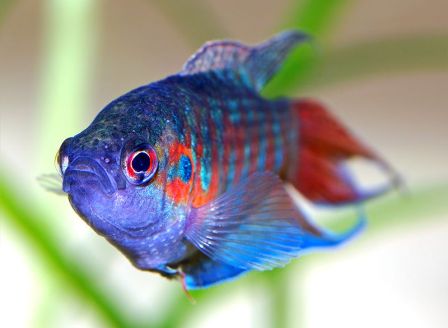 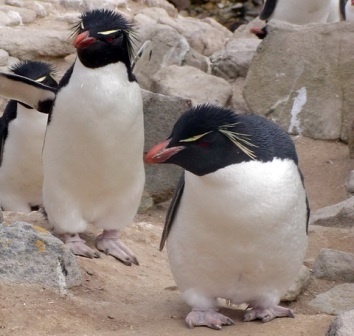 МАКРОПОД
ПИНГВИН
ПТИЦЫ
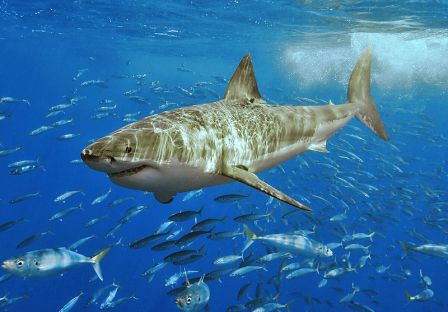 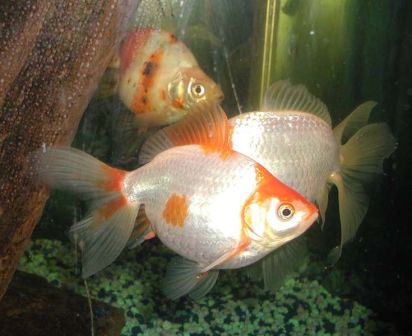 ЗОЛОТАЯ РЫБКА
БЕЛАЯ АКУЛА
ЖИВОТНЫЕ
НАСЕКОМЫЕ
РЫБЫ
МУХА
ОСА
ШМЕЛЬ
ТАРАКАН
МОЛЬ
ОСЁТР
ЛОСОСЬ
КАМБАЛА
КЕТА
СКАТ
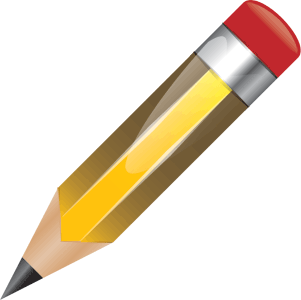 ПТИЦЫ
ОКОНЧАНИЕ УРОКА
ПОЮТ
ИЗ  ЯИЦ
КЛЮВ
НЕЗАМЕТНАЯ ОКРАСКА
КРЫЛЬЯ
ЯРКАЯ ОКРАСКА
ЛЕТАЮТ
ПЕРЬЯ
ХВОСТ
НА 2 ЛАПКАХ
Это утверждение верное?
Только птицы умеют петь.
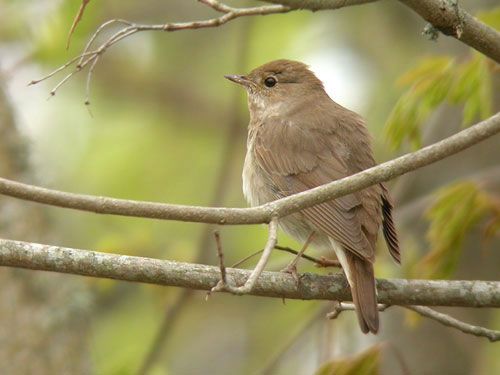 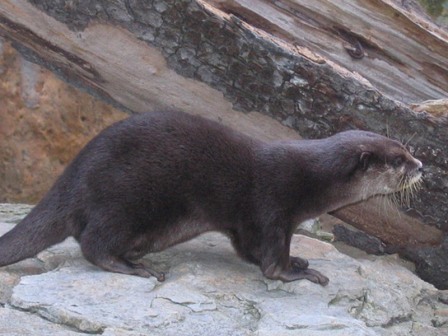 СОЛОВЕЙ
ВЫДРА
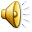 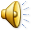 Это утверждение верное?
Только у птиц есть клюв.
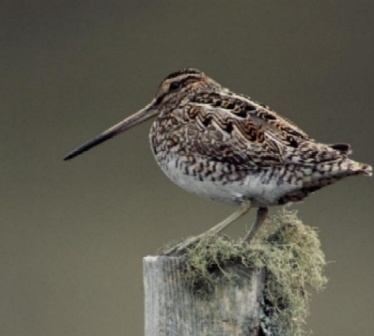 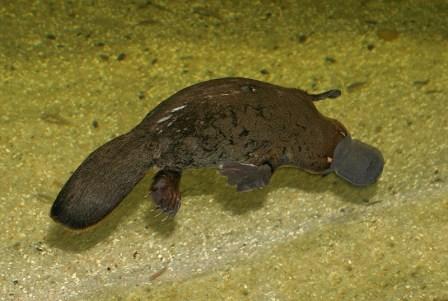 БЕКАС
УТКОНОС
Это утверждение верное?
Только у птиц есть хвост.
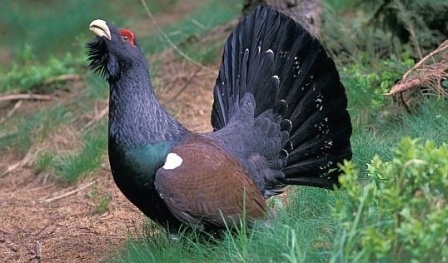 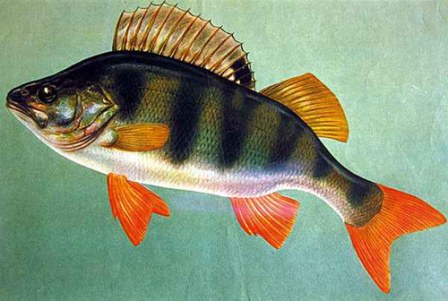 ГЛУХАРЬ
ОКУНЬ
Это утверждение верное?
Только у птиц есть крылья.
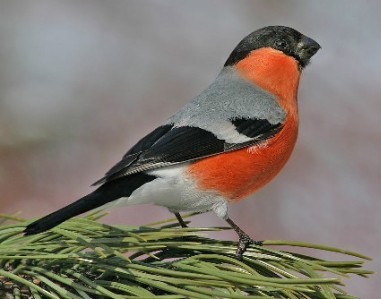 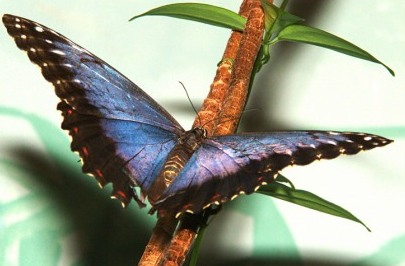 СНЕГИРЬ
БАБОЧКА
Это утверждение верное?
Только птицы умеют летать.
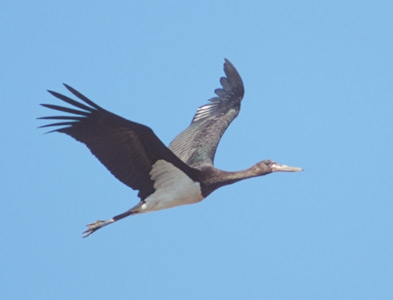 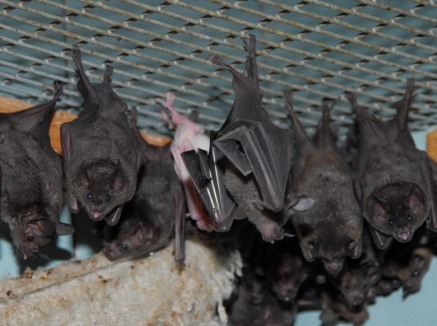 ЧЁРНЫЙ АИСТ
ЛЕТУЧИЕ МЫШИ
Это утверждение верное?
Только птицы вылупляются
 из яиц.
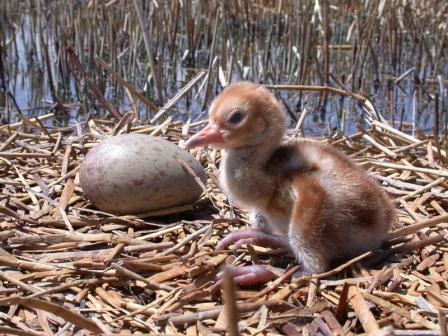 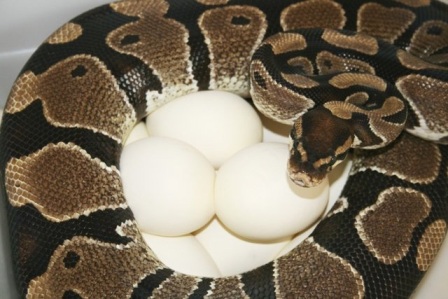 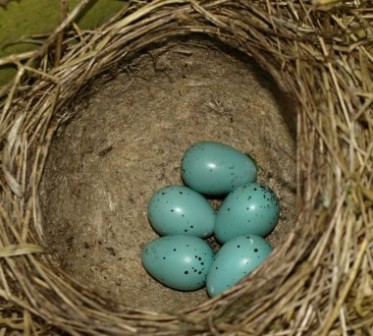 ПТЕНЕЦ ЖУРАВЛЯ
ПИТОН
КЛАДКА ЯИЦ  ДРОЗДА
Это утверждение верное?
Только у птиц незаметная
 окраска.
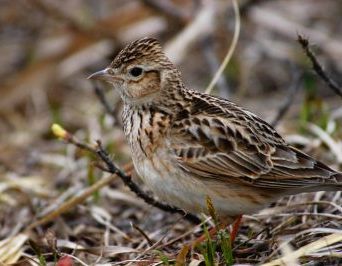 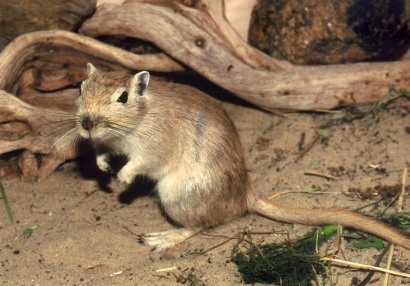 ЖАВОРОНОК
ПЕСЧАНКА
Это утверждение верное?
Только у птиц яркая окраска.
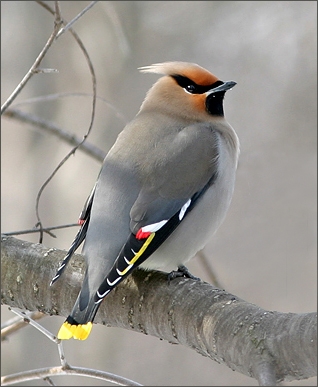 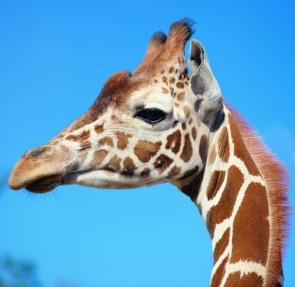 СВИРИСТЕЛЬ
ЖИРАФ
Это утверждение верное?
Только птицы стоят 
на двух лапах.
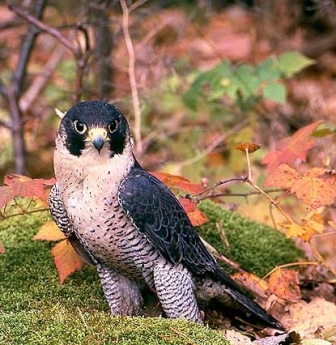 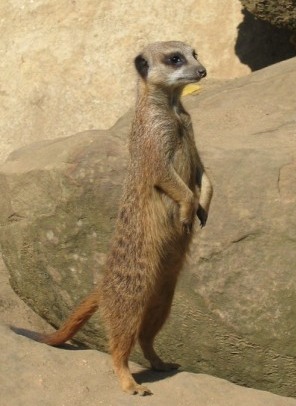 САПСАН
СУРИКАТА
Это утверждение верное?
Только у птиц есть перья.
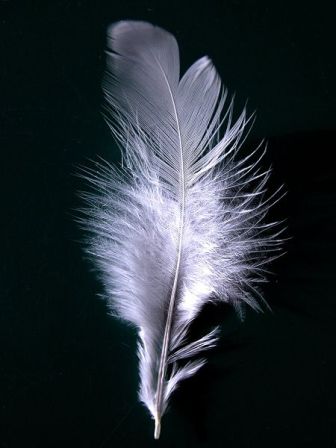 ПТИЦЫ - ЭТО  ЖИВОТНЫЕ, У КОТОРЫХ   ЕСТЬ ПЕРЬЯ.
НАСЕКОМЫЕ
КРЫЛЬЯ
ПЕРЬЯ
ЖИВОТНЫЕ
ЖИВОТНЫЕ
НАСЕКОМЫЕ
РЫБЫ
ПТИЦЫ
МУХА
ОСА
ШМЕЛЬ
ТАРАКАН
МОЛЬ
ОСЁТР
ЛОСОСЬ
КАМБАЛА
КЕТА
СКАТ
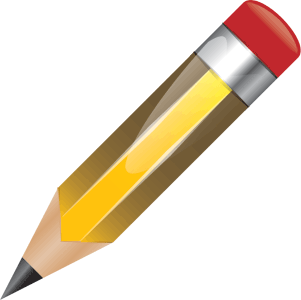 СПАСИБО
ЗА  АКТИВНУЮ РАБОТУ
http://zoomet.ru/mal/malchevski_oglav.html  синицы (большая, хохлатая, лазоревка, московка), снегирь,  свиристель, соловей (фото и трели) ,  поползень,  клёст,  скворец, зимородок,  сова, неясыть, сапсан,  певчий дрозд, пустельга, канюк,  бекас,  глухарь,  кряква,  лебедь, аисты (чёрный и белый),  жаворонок; пение птиц для физминутки (сова, дятел, орёл, воробей, гусь, журавль)
http://www.goldensites.ru/category/26?page=2 пингвины
http://daur.zapoved.ru/oopt_foto/ птенец  даурского журавля
http://www.onlinephotographers.org/ru/foto/8203/ кладка яиц
http://vision.rambler.ru/users/zoometod/1/3/  фильм о зимородке   
http://dic.academic.ru/dic.nsf/ruwiki/164506   перо 
 http://www.int-edu.ru/nachschool/birds.html птицы зимой
http://www.liveinternet.ru/tags/%EA%EE%F0%EC%EB%E5%ED%E8%E5+%EF%F2%E8%F6+%E7%E8%EC%EE%E9/ птицы зимой
http://www.danilova.ru/phpbb/viewtopic.php?t=7632916 птицы зимой
http://myreptile.ru/forum/index.php?topic=396.0 кладка яиц  змеи
http://ru.wikipedia.org/wiki/%D0%A0%D1%8B%D0%B1%D1%8B макропод, акула, золотая рыбка
http://www.admhmao.ru/obsved/priroda/riby.htm окунь
http://ru.wikipedia.org/wiki/%D0%A4%D0%B0%D0%B9%D0%BB:Platypus.jpg утконос
http://www.moscowzoo.ru/galery.asp?Page=2  песчанка,  жираф,  бабочка,  летучая мышь, суриката
http://www.moscowzoo.ru/get.asp?id=C96  выдра (фото и трелевые крики)
http://ai-cdr.ucoz.ru/news/karandash_v_vektore/2009-10-16-46 карандаш
 http://shop.kostyor.ru/includes/include88.php?part=88&pr=2  лупа http://festival.1september.ru/articles/519052/ Мудрая Черепаха и муравей Вопросик